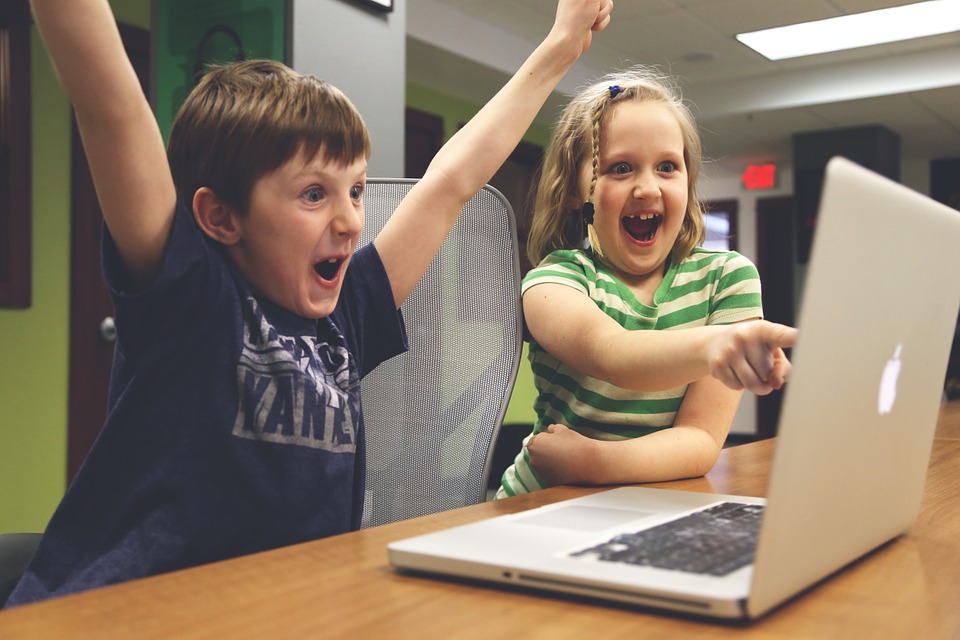 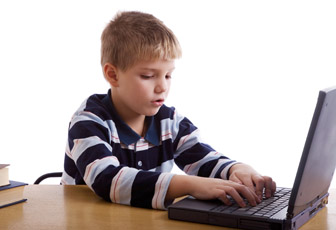 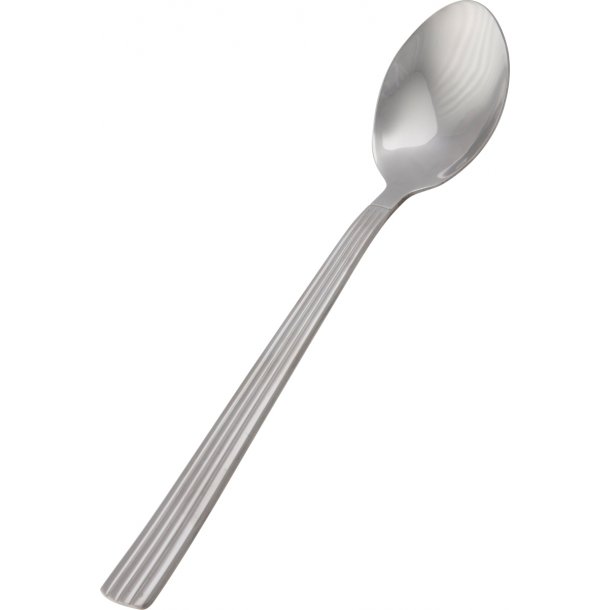 TRÆN med FINDELEG
I denne øvelse skal du rundt i dit hjem og finde forskellige ting!    
Så hvem henter først en ……. og viser den frem foran dit kamera!
Men I skal også lave forskellige fysiske øvelser!
Lad os komme i gang – det kan kun blive sjovt!
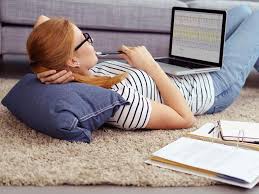 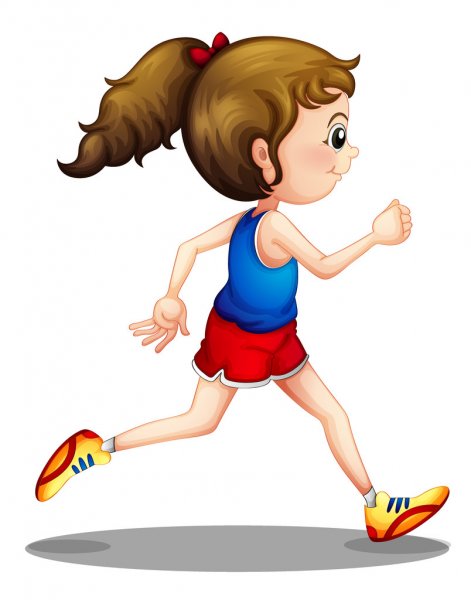 3 - 2 - 1 du skal nu ud og finde…
Teske
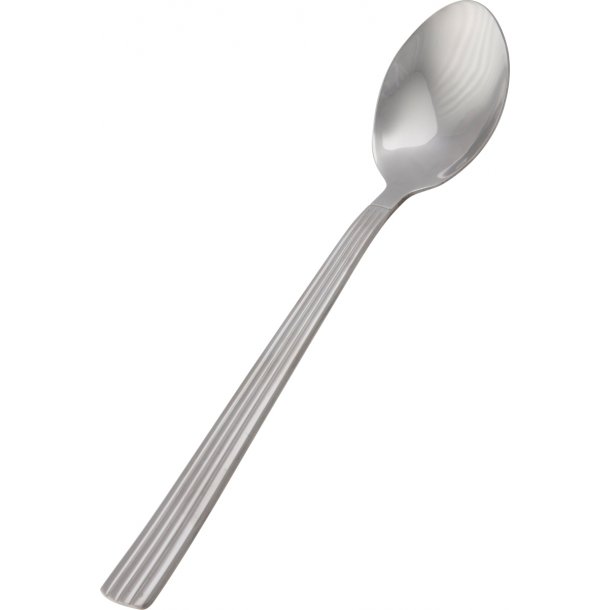 3 - 2 - 1 du skal nu …

lave….
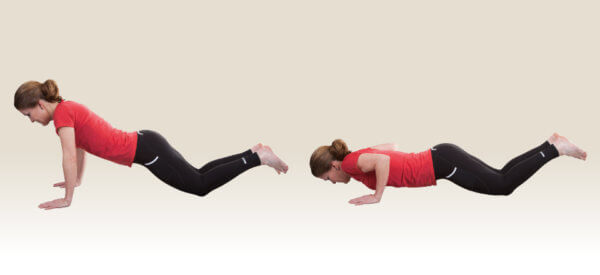 5 armstrækninger
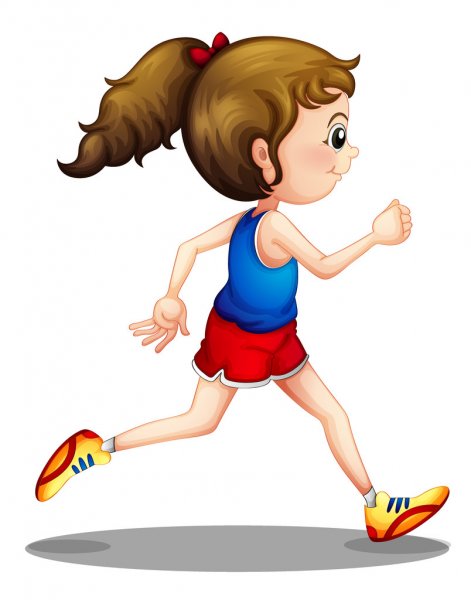 3 - 2 - 1 du skal nu ud og finde…
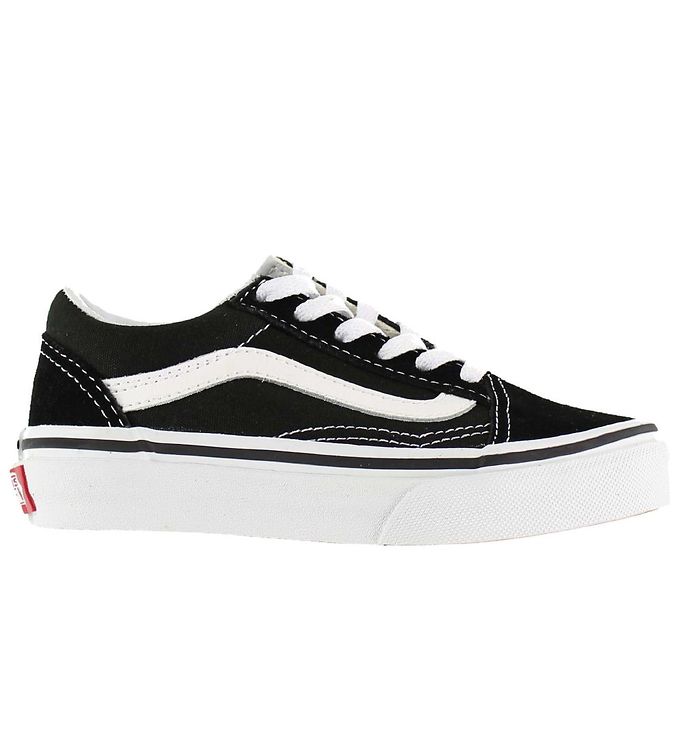 SKO
3 - 2 - 1 du skal nu …
op og stå og lave….
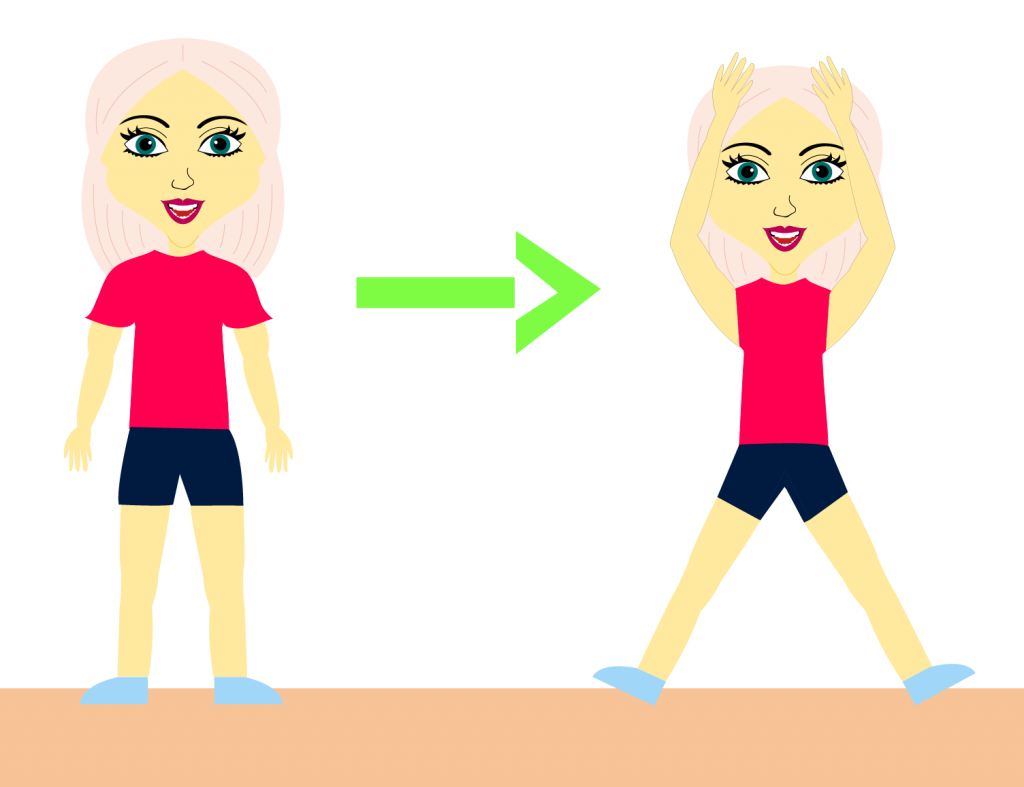 5 englehop
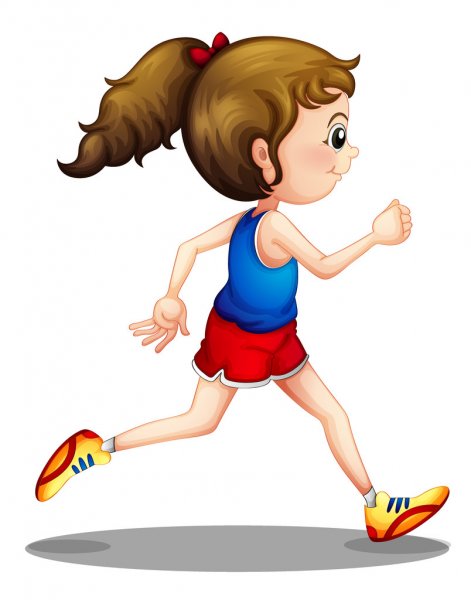 3 - 2 - 1 du skal nu ud og finde…
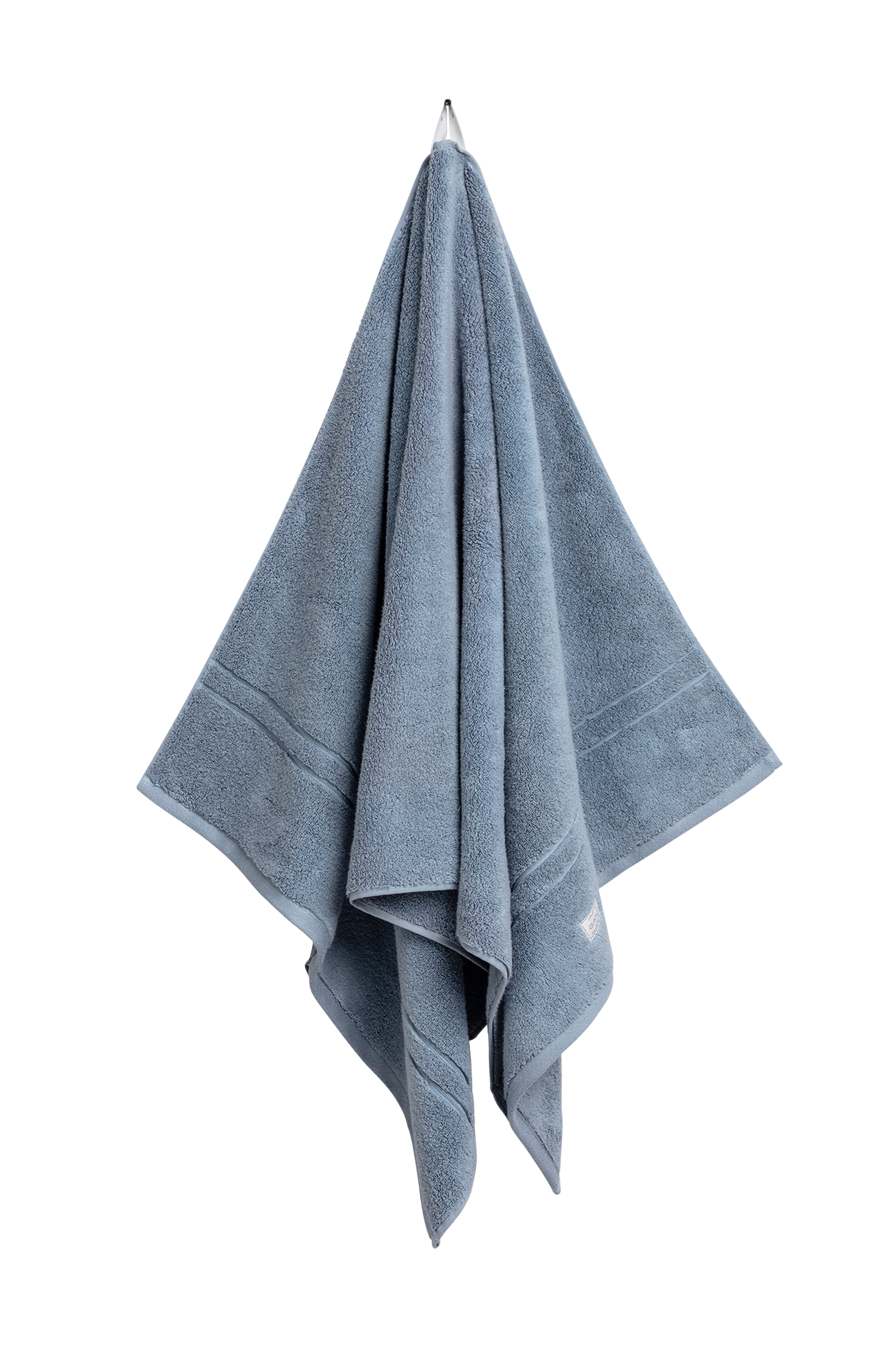 Håndklæde
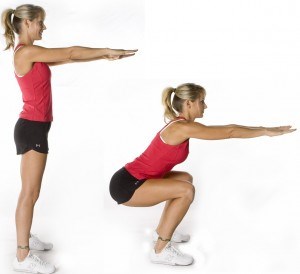 3 - 2 - 1 du skal nu …
op og stå og lave….
5 x op og ned I benene
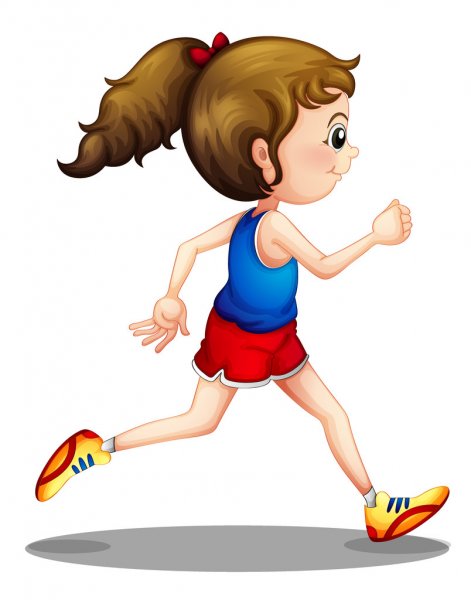 3 - 2 - 1 du skal nu ud og finde…
Du skal nu finde 3 ting der starter med bogstavet: T
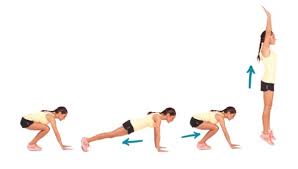 3 - 2 - 1 du skal nu …

 lave….
5 x burbees
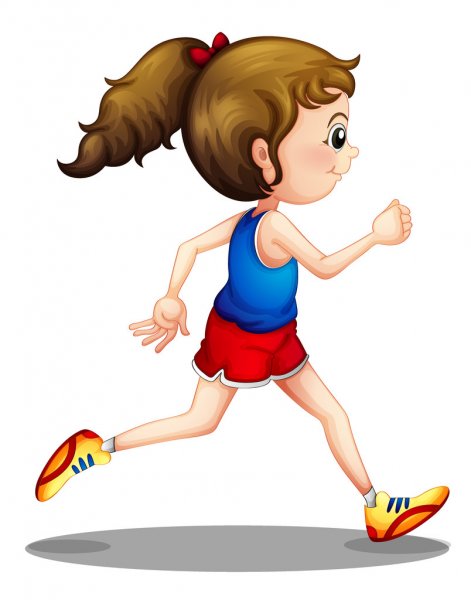 3 - 2 - 1 du skal nu ud og finde…
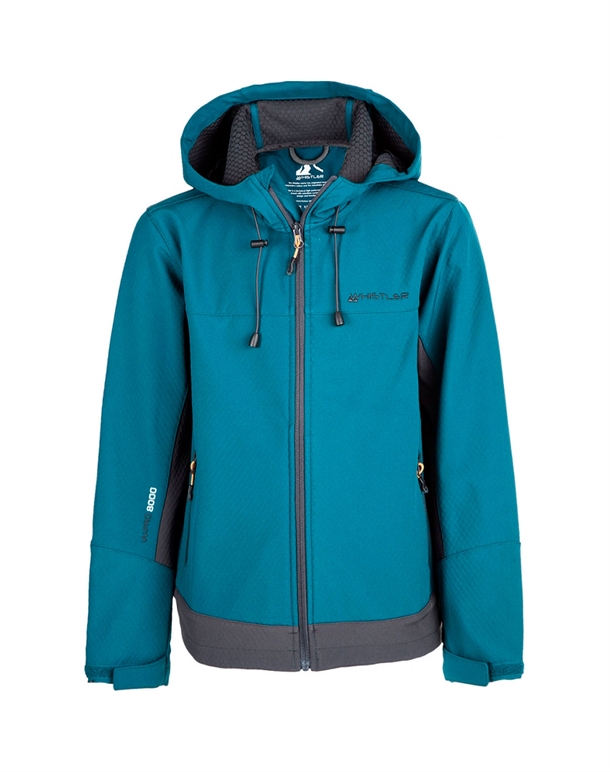 Jakke
3 - 2 - 1 du skal nu ….
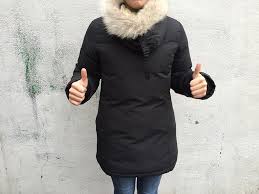 Tage jakken omvendt på og lyne jakken!!
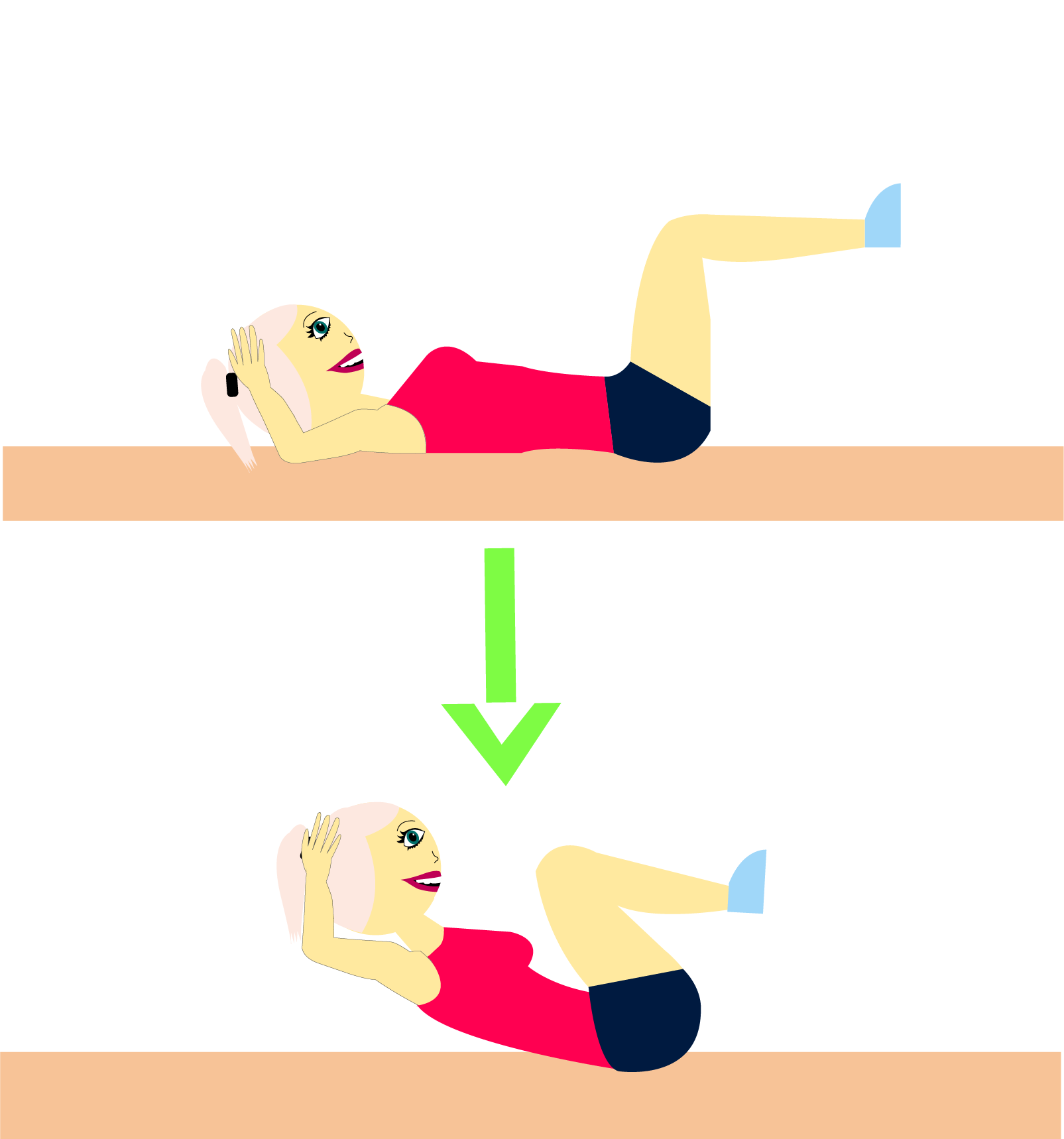 3 - 2 - 1 du skal nu …

 lave….
5 x mavebøjninger
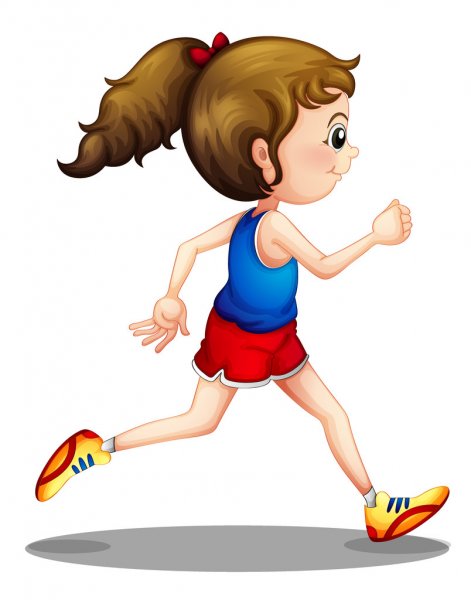 3 - 2 - 1 du skal nu ud og finde…
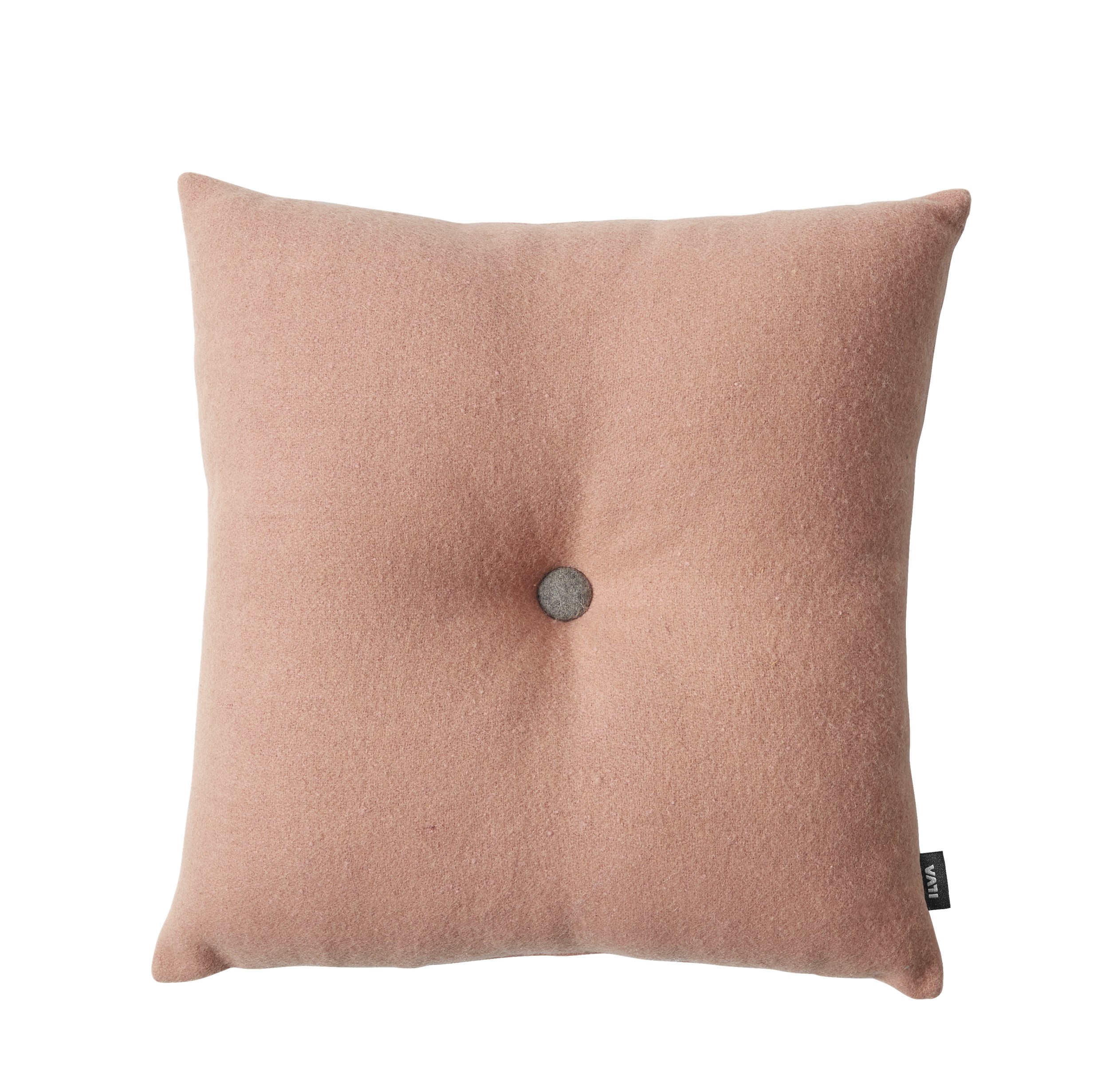 Pude
3 - 2 - 1 du skal nu …

   lave….
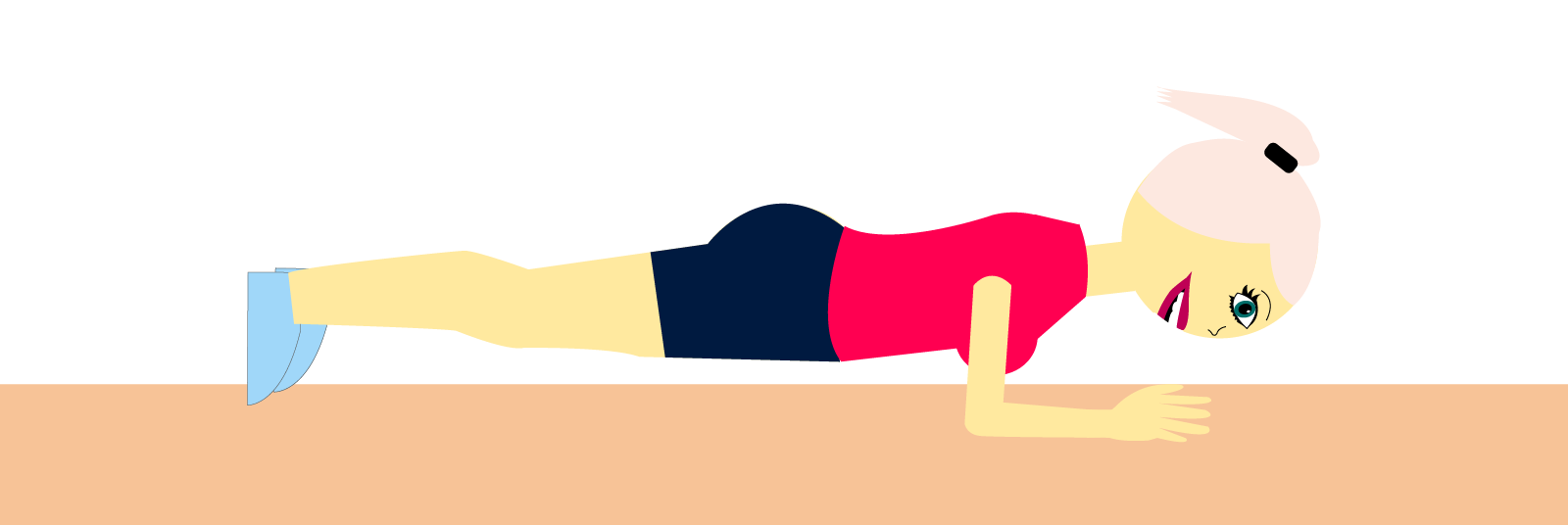 planken i 30 sek.
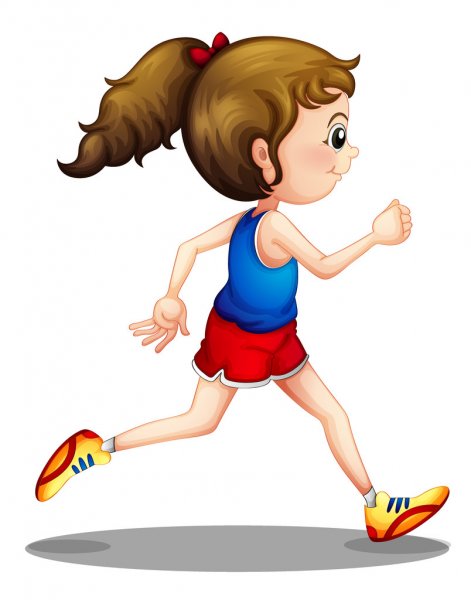 3 - 2 - 1 du skal nu ud og finde …
Du skal nu finde 2 ting der starter med bogstaverne: A / E
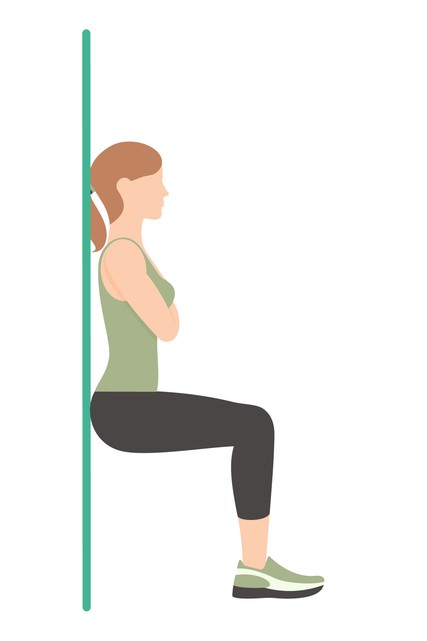 3 - 2 - 1 du skal nu …

   Sidde op
vægen i 30 sek.
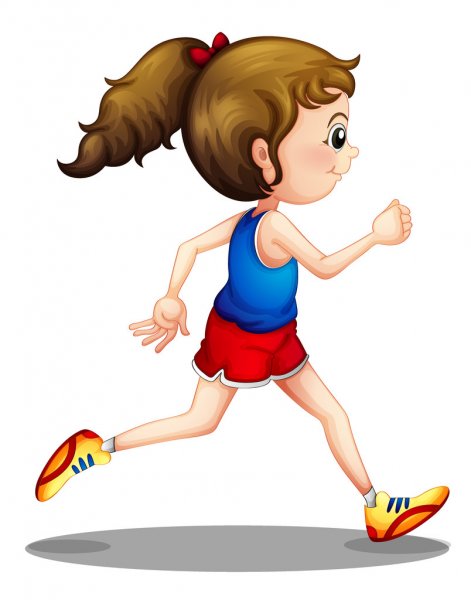 3 - 2 - 1 du skal nu ud og finde …
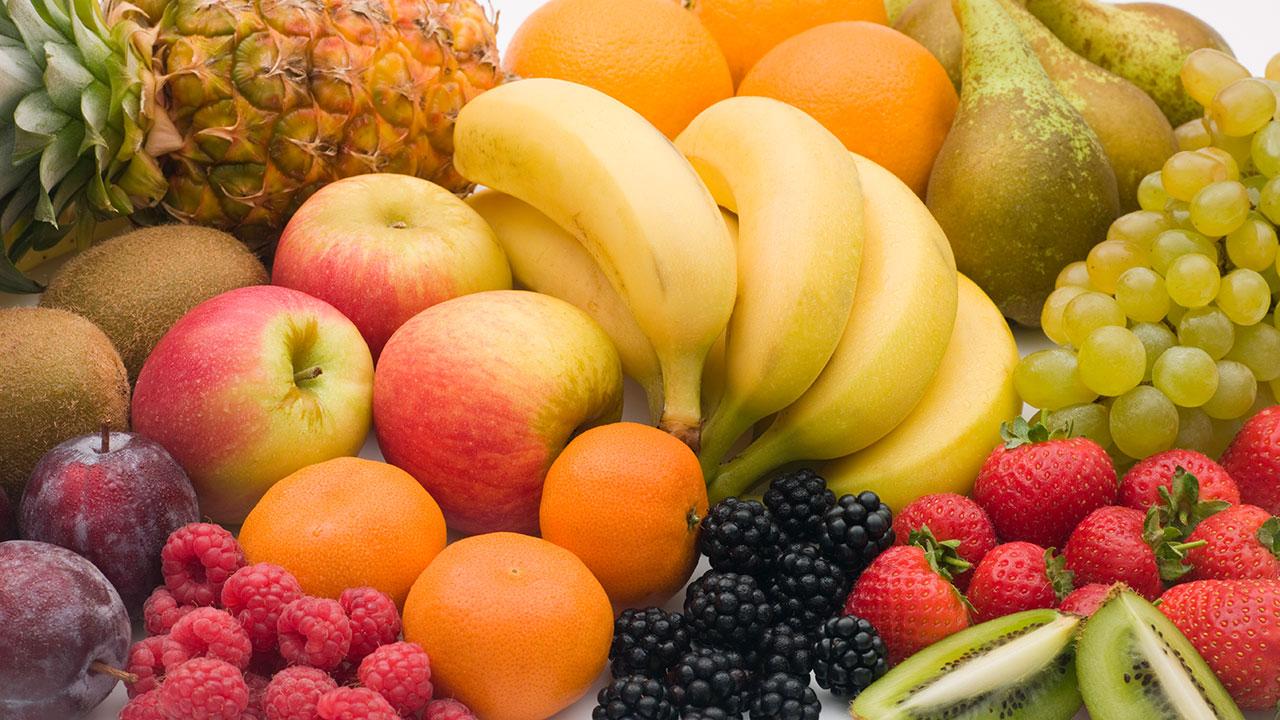 En frugt
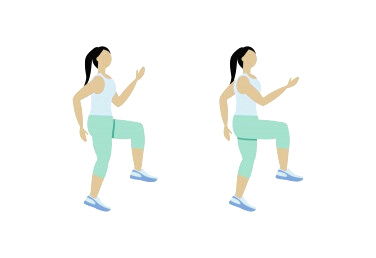 3 - 2 - 1 du skal nu …
Høje knæløft i 30 sek.
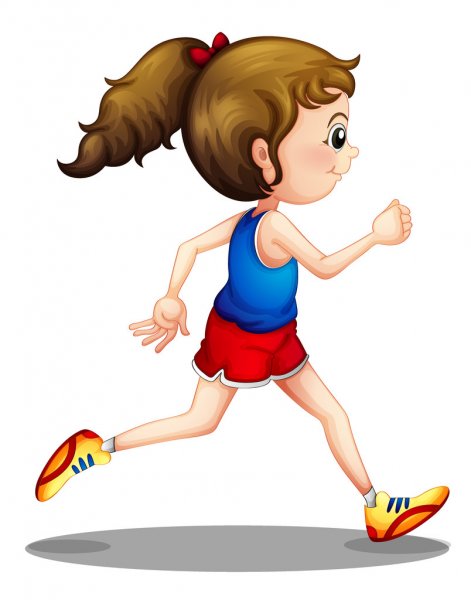 3 - 2 - 1 du skal nu ud og finde …
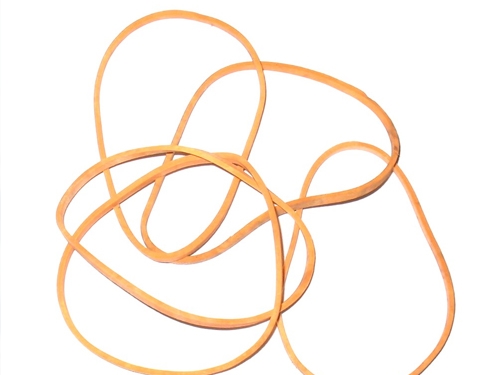 En elastik
Øvelse: Tag elastikken over hovedet som vist her!
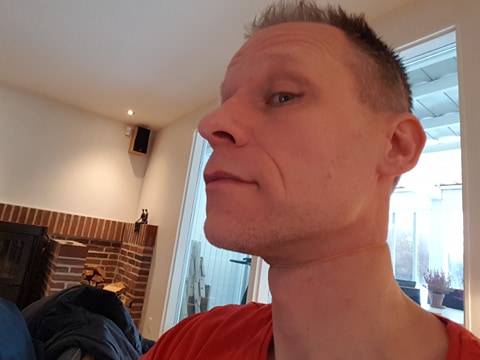 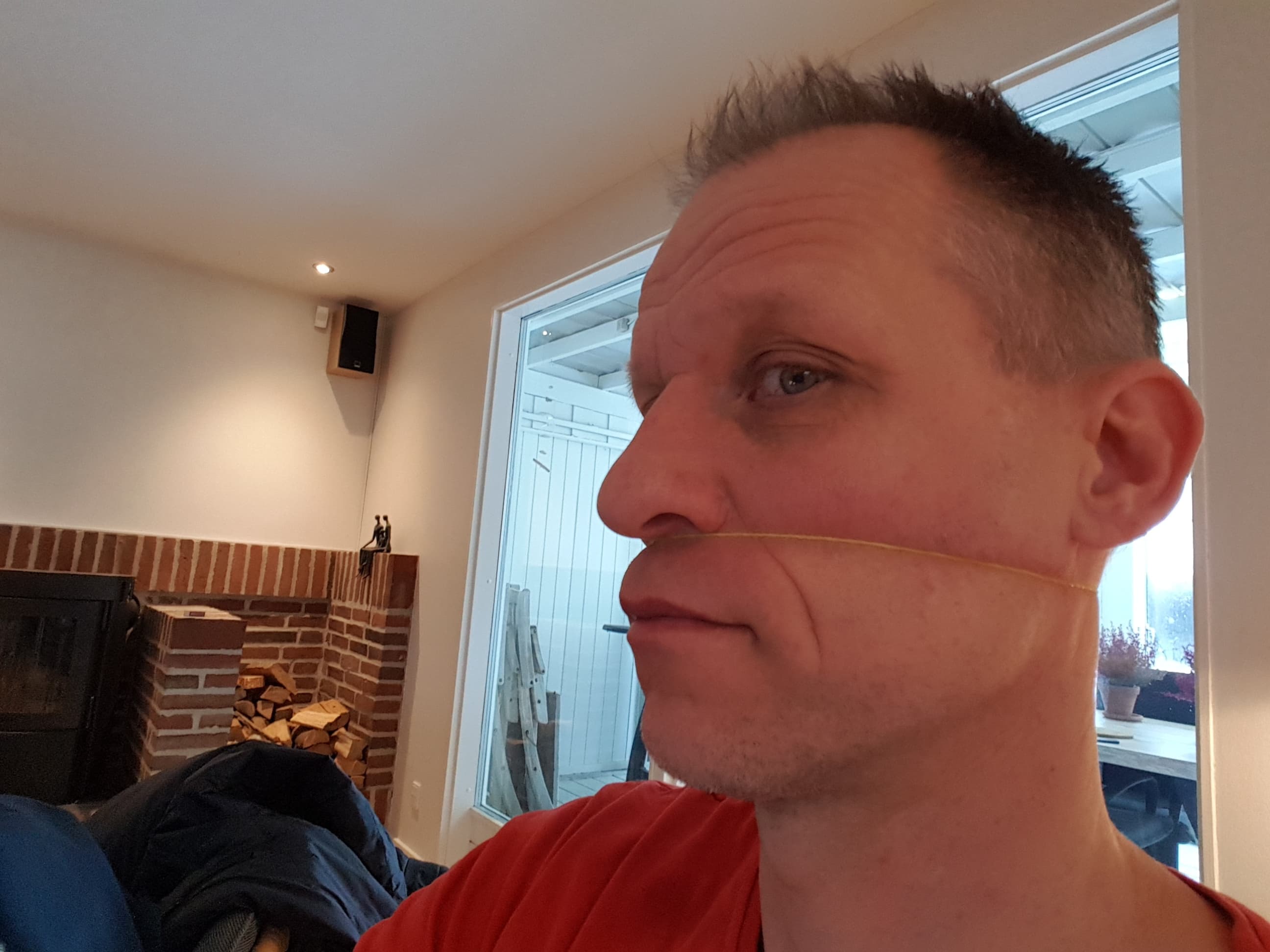 Du skal nu, uden at bruge hænderne flytte elastikken ned på halsen!
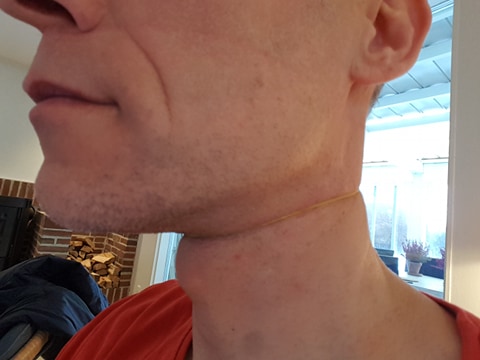 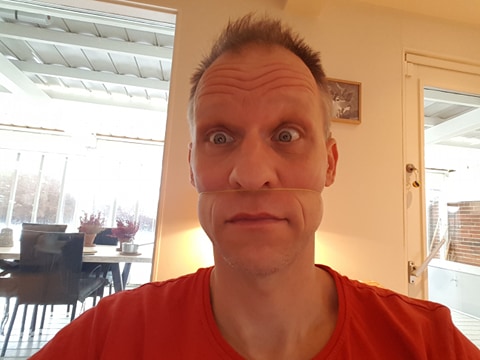 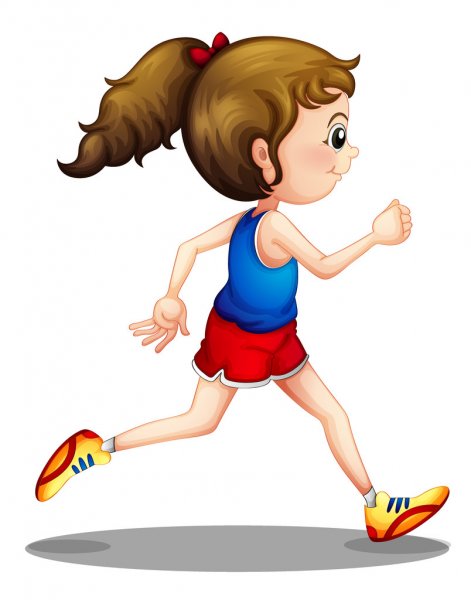 3 - 2 - 1 du skal nu ud og finde…
Du skal nu lægge alle tingene på plads igen!!
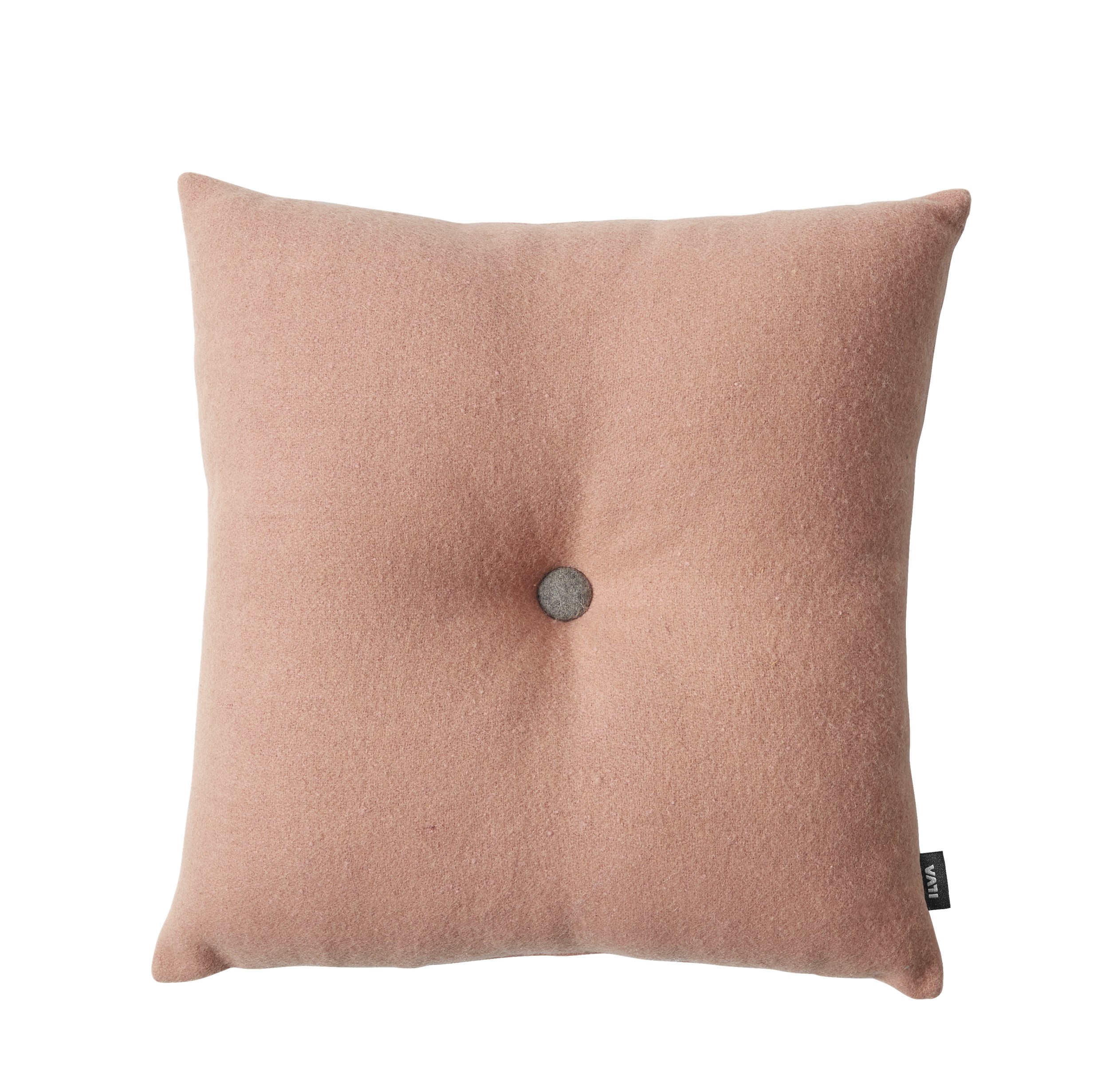 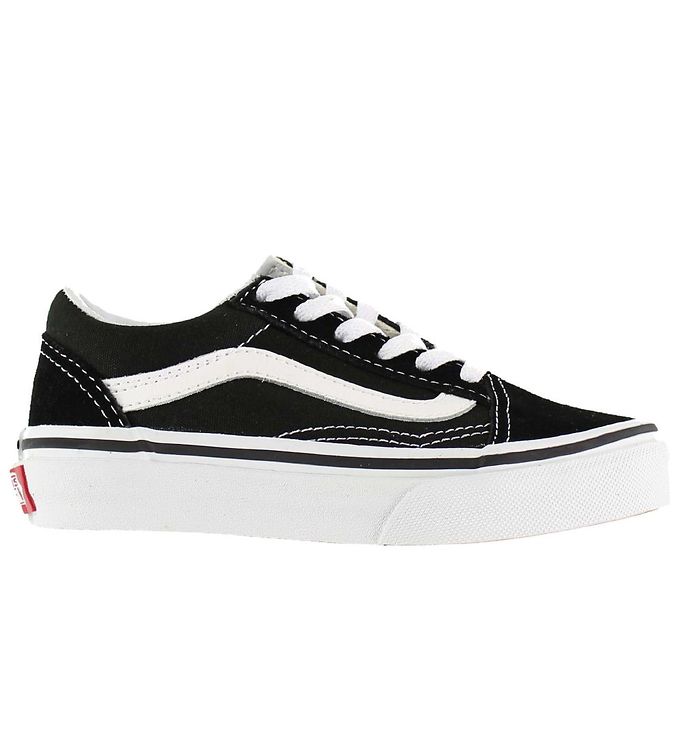 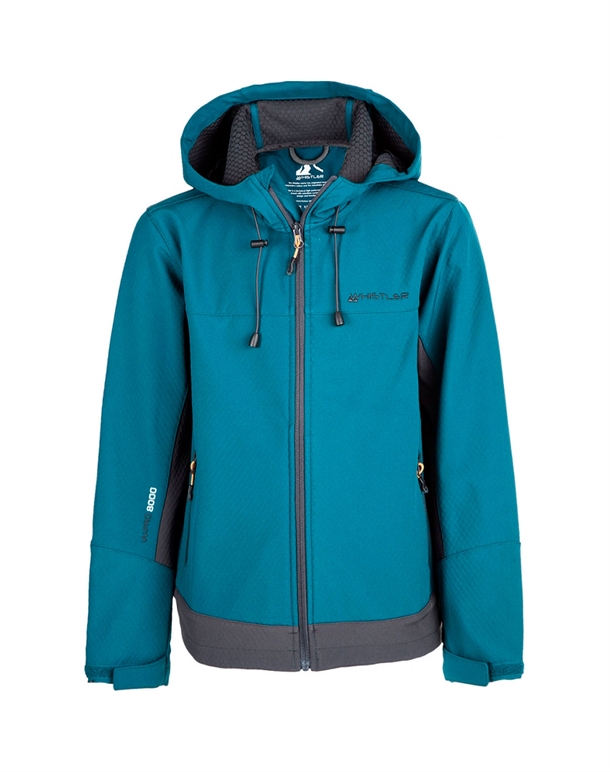 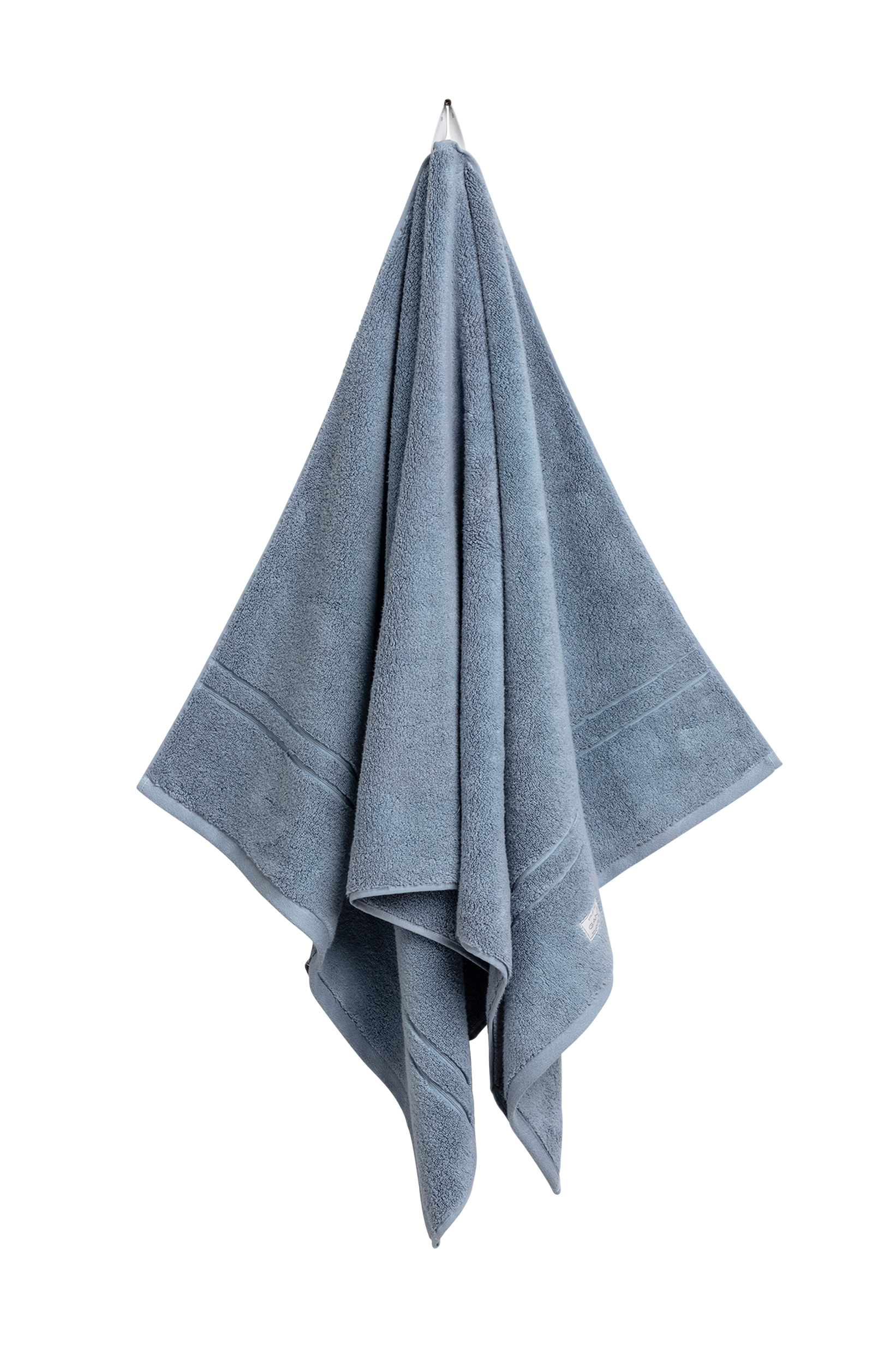 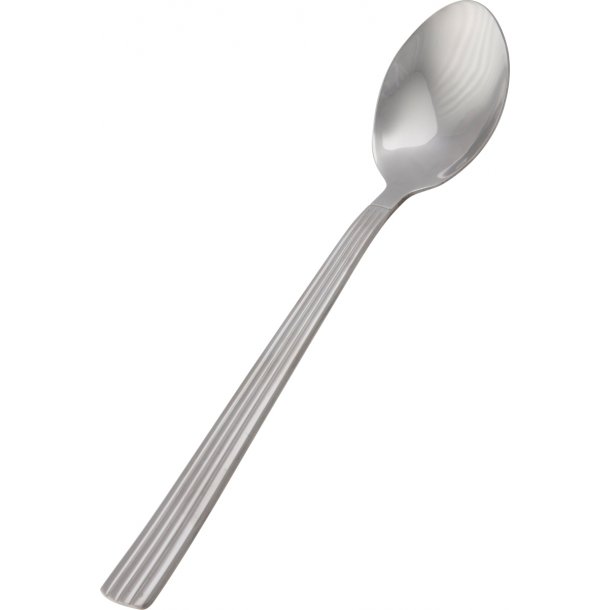 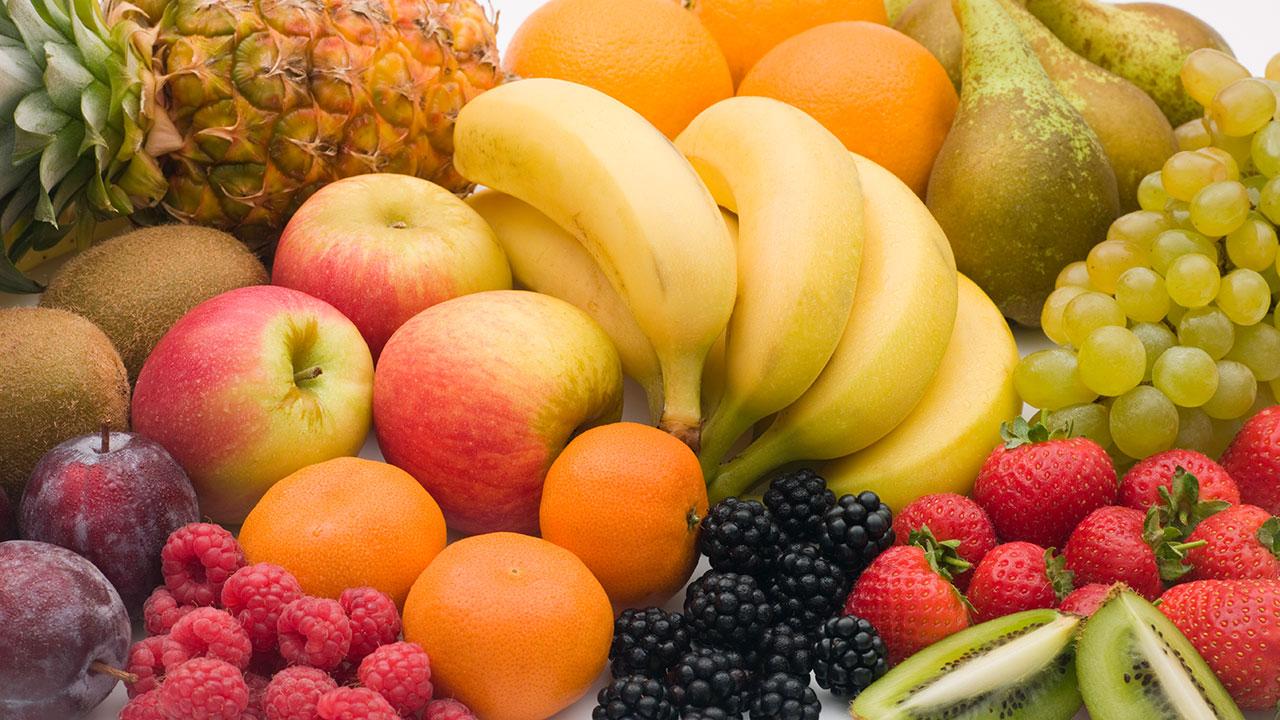 Ting med A, E og T
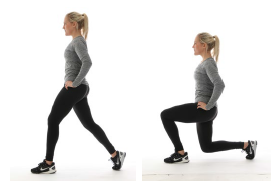 3 - 2 - 1 du skal nu …
8 Lunges (højre og venstre)
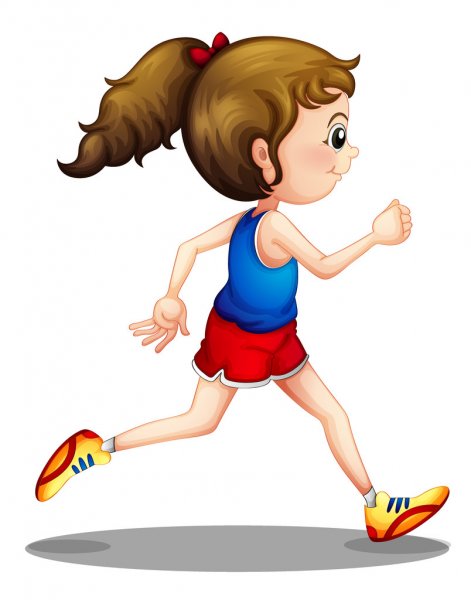 3 - 2 - 1 du skal nu ud og finde…
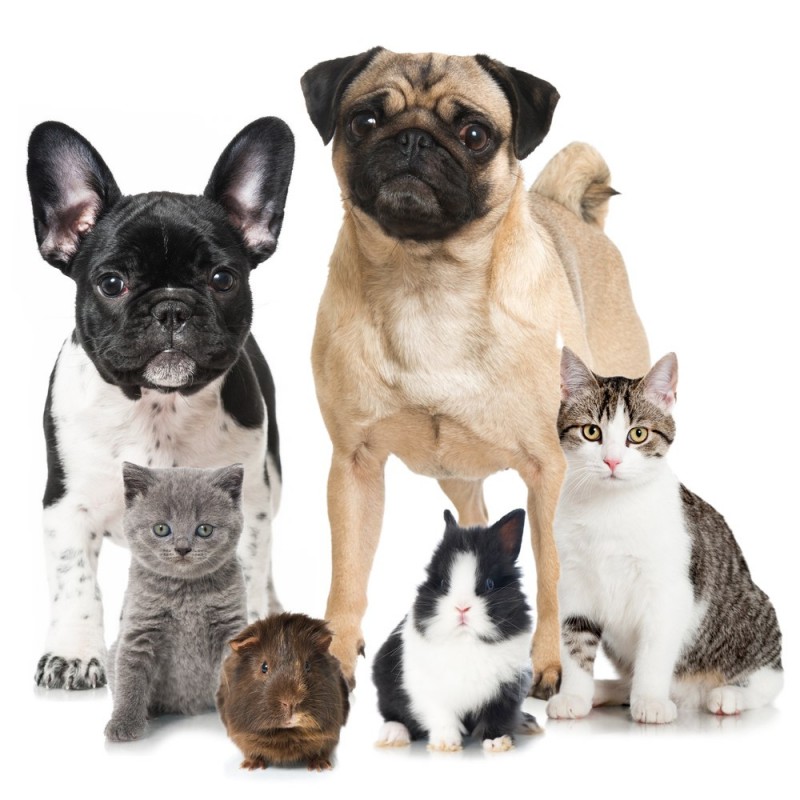 Kæledyreller din ynglings bamse!
Så er øvelsen slut!og I kan nu slappe lidt af!
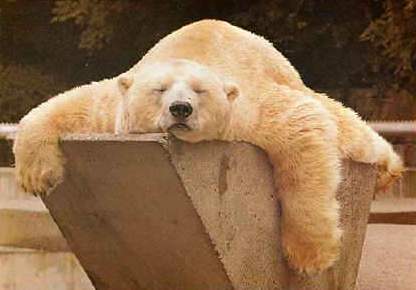